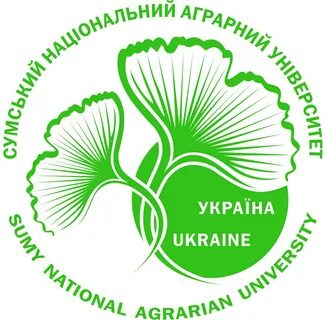 АНАЛІТИЧНИЙ ЗВІТ ЩОДО ПІДГОТОВКИ ДО АКРЕДИТАЦІЇ ОПП «Будівництво та цивільна інженерія» ЗА ДРУГИМ (МАГІСТЕРСЬКИМ) РІВНЕМ ВИЩОЇ ОСВІТИ), щодо готовності до наступної акредитації та урахування отриманих зауважень експертів".
Доповідач: гарант ОПП – Срібняк Н.М.
1.Оновлення матер. -техн.  забезпечення, що використовується на ОПП
Впровадження до освітнього процесу нові лабораторії – лаборію BIM-технологій та комп. дизайну та лабораторію  буд. матеріалознавства.
Розширення партнерських зв’язків  з бізнесом щодо участі у розвитку сучасної матер.-техн. бази (оснащення лабораторії буд. матеріалозн.), що задіяна в навч. процесі за ОПП (ТОВ «ТБ ІМПЕРАТИВ», «АМК РЕМ-БУД») .
Укладання договорів з іноземними компаніями щодо впровадження програмного забезпечення до навчального процесу на ОПП
Договір про співпрацю з ТОВ ЛІРА 
Ліцензія на використання в учбовому процесі комплекту для розрахунку та проектування будівельних конструкцій ПК Ліра (всі розрахункові дисципліни рівня «Бакалавр» та «Магістр» для ОПП «БЦІ»)
Організація та забезпечення віддаленого доступу для студентів до ПК Ліра-САПР у воєнний період
Договір на використання в навчальному процесі програмного комплексу SOFiSTiK
Договір про співпрацю між Сумським НАУ   та  ArCADia  (Польща)-щодо впровадження програмного забезпечення в навчальному процесі
2.Залучення НПП ГЗ до фахового підвищення кваліфікації на підприємствах
Підвищувати фахову кваліф. викладачів на підпр.–стейкхолдерах: навчальний центр «СОФОС» (Срібняк Н.М.) 
НВП «Будівельна наука» (НПП кафедри будконструкцій)
 ПрАТ "Сумський Промпроект", ТОВ «БІК БІКОМ»
ТОВ «Compyter Logic Group) (м.Харків)-курси щодо складання кошторисної документації  викладачі Богінська Л.О., Юрченко О.В.; здобувачі: Ткаченко А., Трофімов.
Міжнародне фахове підвищення кваліфакації в рамках вебінару “SOFiSTiK 2023 introduction” (7 жовтня 2022 р.) від BP-AMARAD (Гданськ, Польща)- вся група забезпечення
Срібняк Н.М.
Лютий – травень 2023 року – Міжнародне наукове стажування Срібняк Н.М.  в університеті Politechnika Częstochowska (http://surl.li/zyxrdh)
Участь гаранта ОПП у тижні Erasmus Week – 14th International Staff Training Week 20-24 травня 2024 року Університетом прикладних наук в місті Ниса (Польща) (University of applied sciences in Nysa). http://surl.li/ptbkjz
Міжнародне підвищення кваліфікації (Вебінар) на тему: «ІНТЕРАКТИВНІ ТЕХНОЛОГІЇ ЗМІШАНОГО НАВЧАННЯ В ЗАКЛАДАХ ОСВІТИ: ДОСВІД КРАЇН ЄВРОПЕЙСЬКОГО СОЮЗУ ТА УКРАЇНИ» (22 серпня-5 вересня 2022 р.). Сертифікат Es№97071 від 05.09.2022 р.
Фахове підвищення кваліфікації – участь в он-лайн курсі «Швидкий старт ЛІРАСАПР + САПФІР-3D» Учбовий центр «СОФОС», Київ, (17.10-22.10.2022 р.).
 • Міжнародне підвищення кваліфікації (Вебінар) на тему: "SOFiSTiK 2023 introduction" (7 жовтня 2022 р) від BPAMARAD (Гданськ, Польща). Сертифікат №001 від 07.10.2022 р.
Богінська Л.О.
Служба автомобільних доріг в Сумській області. 01.09-31.09.2022р. Наказ СНАУ №1075 вк/тр від 31.08.2022 р.
 • Міжнародне підвищення кваліфікації (Вебінар) на тему: "SOFiSTiK 2023 introduction" (7 жовтня 2022 р) від BP-AMARAD (Гданськ, Польща). Сертифікат №011 від 07.10.2022 р. 
• Міжнародне підвищення кваліфікації (Вебінар) на тему: «ІНТЕРАКТИВНІ ТЕХНОЛОГІЇ ЗМІШАНОГО НАВЧАННЯ В ЗАКЛАДАХ ОСВІТИ: ДОСВІД КРАЇН ЄВРОПЕЙСЬКОГО СОЮЗУ ТА УКРАЇНИ» (22 серпня-5 вересня). Сертифікат Es№97092 від 05.09.2022 р.
 • Міжнародне підвищення кваліфікації (Вебінар) на тему: «АКАДЕМІЧНА ДОБРОЧЕСНІСТЬ ПРИ ПІДГОТОВЦІ МАГІСТРІВ ТА ЗДОБУВАЧІВ ДОКТОРА ФІЛОСОФІЇ (PhD) В КРАЇНАХ ЄВРОПЕЙСЬКОГО СОЮЗУ ТА УКРАЇНІ » (19-26 вересня). Сертифікат Es№97514/2022 від 26.09.2022 р.
Роговий С. І.
Стажування на підприємстві ТОВ «Будівельноінвестиційної компанії БІКОМ» з 01. 09. 2022 року по 30. 09.2022 року. Стажування на підприємстві ТОВ «Будівельно-інвестиційної компанії БІКОМ» з 01. 09. 2022 року по 30. 09.2022 року.
 Міжнародне підвищення кваліфікації (Вебінар) на тему: "SOFiSTiK 2023 introduction" (7 жовтня 2022 р) від BP-AMARAD (Гданськ, Польща). Сертифікат №004 від 07.10.2022 р. 
Благодійне підвищення кваліфікації на підтримка ЗСУ з теми «Креативність у викладанні під час війни». 0,2 кредити ЄКТС. 19.07.2022 р. Сертифікат ПУЕТ.
 Тренінг «Академічна доброчесність як рушійна сила підвищення якості вищої освіти: кейси акредитаційної експертизи». 0,5 кредити ЄКТС. 14 – 16. 06. 2022. Сертифікат №101048055-14-147
Луцьковський В.М.
Стажування на підприємстві-стейкхолдері будівельного факультету НВП «Будівельна наука» Академії будівництва України, з 7.10.2022 по 31.10.2022 р.
Міжнародне підвищення кваліфікації (Вебінар) на тему: "SOFiSTiK 2023 introduction" (7 жовтня 2022 р) від BPAMARAD (Гданськ, Польща). Сертифікат №010 від 07.10.2022 р. 
Участь у вебінарі INNOVATIVE FORM OF MODERN EDUCATION WITH USING GOOGLE MEET AND GOOGLE CLASSROOM PLATFORMS 18th of October-25th of October, 2021 (Lublin, Republic of Poland) 
Участь у семінарі "Академічна доброчесність У ЗВО: виклики та передові практики" ERASMUS-JMO-2021- HEI-TCH-RSCH-101048055- «AICE-With Academic integrity to EU values: step by step to common Europe»
Циганенко Л. А.
Стажування на підприємствістейкхолдері будівельного факультету НВП «Будівельна наука» Академії будівництва України, з 01.09.2022 по 30.09.2022 р.
 • Міжнародне підвищення кваліфікації (Вебінар) на тему: "SOFiSTiK 2023 introduction" (7 жовтня 2022 р) від BPAMARAD (Гданськ, Польща). Сертифікат №002 від 07.10.2022 р
Фахове підвищення кваліфікації - підвищення кваліфікації за темою «Розвиток інноваційних  професійних компетентностей в педагогічній діяльності» на базі Національного університету біоресурсів і природокористування України. ННІ неперерервної освіти та туризму. (Свідоцтво СС 00493706/017701-022), листопад 2022 р.
Управлінський інтелект для освітян" (свідоцтво №КР04635922/000546-22), 7-14 червня 2022 р. 
«НЕФОРМАЛЬНА ОСВІТА ПРИ ПІДГОТОВЦІ МАГІСТРІВ ТА ЗДОБУВАЧІВ ДОКТОРА ФІЛОСОФІЇ (PhD) В КРАЇНАХ ЄВРОПЕЙСЬКОГО СОЮЗУ ТА УКРАЇНІ». 28.03.24-06.04.24, Lublin (Repablic of Poland)
«Формування академічної досконалості: сучасні прак-тики і виклики» сертифікат 20.03.24-20.04.24
Циганенко Г. М.
Стажування на підприємствістейкхолдері будівельного факультету НВП «Будівельна наука» Академії будівництва України, з 01.09.2022 по 30.09.2022 р. 
• Міжнародне підвищення кваліфікації (Вебінар) на тему: "SOFiSTiK 2023 introduction" (7 жовтня 2022 р) від BPAMARAD (Гданськ, Польща). Сертифікат №003 від 07.10.2022 р.
Фахове підвищення кваліфікації - підвищення кваліфікації за темою «Розвиток інноваційних  професійних компетентностей в педагогічній діяльності» на базі Національного університету біоресурсів і природокористування України. ННІ неперерервної освіти та туризму. (Свідоцтво 00493706/017700-22) від 11 листопад 2022 № 17700
5. «Формування академічної досконалості: сучасні практики і виклики» СНАУ 20.03.24-20.04.24
Новицький  О.П.
Кваліфікаційний сертифікат експерта ІІ категорії з технічного обстеження будівель та споруд АЕ007326 від 10.08.2023 р.
Свідоцтво №1765 про підвищення кваліфікації за напрямком ЕКСПЕРТ за програмою Атестаційної архітектурно будівельної комісії Саморегулівної організації у сфері архітектурної діяльності Всеукраїнська громадська організація «АСОЦІАЦІЯ ЕКСПЕРТІВ БУДІВЕЛЬНОЇ ГАЛУЗІ» від 16.02.2023 р.
Сертифікат про участь в онлайн семінарах: Техніко-економічна аргументація та монтаж віконих та дверних конструкцій із систем REHAU/ 28.02-03.03.2023 р., Демонстраційно-технологічний центр REHAU, м. Київ.
«Training for young businesses» AHP Sinternational, Berlin & Warsaw (2024):
Тренінг для тренерів з курсу «Зелене підприємництво» (2023)
Тренінг-навчання для наукових керівників здобувачів ОНС доктора філософії «Академія наукового керівника» 30 годин 1 ECTS (16-22 травня 2024)
Курс семінарів з енергоменеджменту за підтримки ГЕФ/ПРООН «Усунення бар’єрів для сприяння інвестиціям в енергоефективність громадських будівель в малих та середніх містах України шляхом застосування механізму ЕСКО» Сертифікат d2bc216f-f4d1-4ca7-a50e-2270e1f61f5f від 10.10.2022 (gef; UNDP; BIS soft)
Міжнародне стажування в німецькому  освітньому центрі Carl Duisberg Centren gGmbH (CDC), м. Кельн ((12.10.2022-26.11.2022 р.) за програмою GIZ Федерального міністерства економіки та захисту клімату Німеччини (BMWK )
Міжнародне підвищення кваліфікації (Вебінар) на тему: "SOFiSTiK 2023 introduction" (7 жовтня 2022 р) від BP-AMARAD (Гданськ, Польща). Сертифікат №013 від 07.10.2022 р.
Юрченко О.В.
Фахове підвищення кваліфікації (1.10- 30.10.2022 р.) на базі ТОВ «Сумиінвестпроект»
• Міжнародне підвищення кваліфікації (Вебінар) на тему: "SOFiSTiK 2023 introduction" (7 жовтня 2022 р) від BPAMARAD (Гданськ, Польща). Сертифікат №012 від 07.10.2022 р.
Фахове підвищення кваліфікації  (1.10-30.10.2022 р.) на базі ТОВ «Сумиінвестпроект»
Міжнародне підвищення кваліфікації (Вебінар) на тему: "SOFiSTiK 2023 introduction" (7 жовтня 2022 р) від BP-AMARAD (Гданськ, Польща). Сертифікат №012 від 07.10.2022 р.
Підвищення кваліфікаії за програмою професійної підготовки фахівців з кошторисної справи від  ТОВ «Computer Logic Group» ( Сертифікат Серійний номер: сертифікат № 2305 Е-1521 від 26.05.23р, м. Харків)
3. Розвиток міжнародної діяльності
Впродовж 2021-2024 укладено  угоди із закордонними ВНЗ (вперше в історії факультету підписано Договори та Меморандуми про співпрацю).
В рамках підписаних угод та меморандумів проведена наступна робота:
3.Заплановано на 2024-25 навчальний рік віртуальний  академічний обмін -Collaboration on COIL and Virtual Exchange with Hochschule München University of Applied Sciences
3. Майстер-клас від а’дюнкта кафедри Механіки матеріалів і конструкцій Факультету промислово-цивільного будівництва і транспорту Краківської Політехніки ім. Тадеуша Костюшки Nadzieja Jurkowska.

4.  Майстер-клас в формі вебінару від представника компанії BP AMARAD RADOSŁAW LEUSZ SPÓŁKA KOMANDYTOWA (м. Гданськ, Польща) пана Wojciech Pruszkowski. Компанія є дистриб’ютором програмного забезпечення німецької компанії SOFiSTiK AG.
4. Студентска академічна мобільність
В рамках Договору про співпрацю з Полтавським Деражвним Аграрним університетом (ПДАУ) у весняному семестрі 2023-24 н.р. відбувся академічний обмін здобувачами магістерського рівня. Представники від СНАУ- Грінка А. та Трифонов К. (http://surl.li/jomyuj)
Міжнародна мобільність здобувачів 2го ступеню  (вересень-грудень 2022 р.) в рамках проекту «Україна цифрова: забезпечення академічної успішності під час кризи (2022)», що був попередньо підтриманий академічним фондом DААD (Німеччина) – Колос Дмитро (http://surl.li/cevphi)
5. Розвиток неформальної освіти
Здобувач 1м курсу Петренко Анатолій в вересні 2024 р. на платформі Prometheus пройшов наступні курси та отримав Сертифікати: 
«Спадщина для соціальнох згуртованості під час війни:кейси українських культурних дієвців»;
«Логіко-структурний підхід у розробці проектної завки»-2024 р.
«Вибухонебезпечні ризику в фокусі: впізнвай загрозу, навчай правил, допомагай громаді»
Курс «Академічна доброчесність в університеті» від Міжнародного фонду відродження з отрианням Сертифікату-2024 р.
Сертифікат від Київсього навчального центру «Курсор» щодо проходження курсу навчання «Кошторисна справа.Практичний АВК»-2023 р.
Гостєв Олег та Ткаченко Анастасія отримали Сертифікаи про проходження курсів за програмою професійної підготовки фахівців кошторисної справи від ТОВ “Computer Logic Group” (2023 р.)
Здобувачі отримали Сертифікати про те, що вони пройшли професійну атестацію та підтвердили рівень знань по темі «Визначення вартості дорожніх робіт, підготовка договірних цін та актів приймання виконаних робіт за УПВ».
Студенти 2го курсу ОС «Магістр» нині проходять навчання з курсів англійської мови на платформі English4Ukraine, (що організовано Маріупольстким державним університетом в тому числі для студентів та викладачів СНАУ)- Грінка Артем, Аліна Бойко
Майстер-класи від  підприємств-стейкхолдерів ОПП та інших спікерів
Майстер  класи від головного технолога ТОВ «Керамейя» Грецай С.А. – 2022р., 12.05.2023 р.
Майстер класи від директора ТОВ «Будівельна наука» –Шпоти В.В. (2021, 2022 р.)
Он-лайн відкрита лекція запрошеного фахівця Марії Лопушанської – еколога групи компаній “Західнадрасервіс”, аспірантки кафедри конструктивної географії і картографії ЛНУ імені Івана Франка, голови комітету ОВД і СЕО Асоціації професіоналів довкілля “PAEW”-23 листопада 2023 р.  «ЕКОЛОГІЧНІ ТЕХНОЛОГІЇ В ЕНЕРГЕТИЦІ: ГЛОБАЛЬНІ ВИКЛИКИ ТА ШЛЯХИ ПОДОЛАННЯ НАСЛІДКІВ ВПЛИВІВ»
На 2024-25 н.р. заплановано фахові майстер-класи та тематичні лекції для здобувачів :
Резнченко Євген, провідний інженер ТОВ «Будівельна Наука»
Фесенко Андрій – спеціаліст із енергомодернізації та енергозбереження , директор ТОВ «Фалві»
23 травня 2023 р. на базі Центральноукраїнського національного технічного університету відбулась Міжнародна науково-технічна on-line конференція «ПРОБЛЕМИ БУДІВЕЛЬНОГО ТА ТРАНСПОРТНОГО КОМПЛЕКСІВ» яка була присвячена 50-річчю кафедри будівельних, дорожніх машин і будівництва.
7 червня 2023 р. в стінах факультету будівництва та транспорту відбувся он-лайн майстер клас від засновника та головного виконавчого директора «BIMprove LLC», голови Громадської спілки «ArchiCAD», доктор філософії (PhD) Павла Виноградова.
6.Удосконалення ОПП за Критерієм 1
Назви ОК ОПП приведено у відповідності з вимогами до 7-го рівня НРК  (2023 р.)
Обсяг основних та вибіркових компонент приведено до кратності 5,0 кредитам ЄКТС (2024 р).
Введено до ряду обов'язкових та вибіркових ОК питання щодо особливості проведення  обстеження  та кап. ремонту будівель та споруд, питання щодо реконструкції та модернізації існуючих будівель, пошкоджених внаслідок надзвичайних ситуацій, бойових дій та терористичних актів (ОК 2, ОК3, ОК8 та ВК9)-2022, 2023 р.
До модуля ОК4 «Ефективні конструктивні рішення будівель та споруд» введено (2023 р.) й потім розширено (2024 р) тематичний модуль, присвячений сучасним прогресивним будівельним матералам (на вимогу ЕГ).
Тематика педагогіки та методики викладання висвітлена в ОК1 «Іноземна мова й методика викладанн у вищій школі» -2022-2024 р. (на вимогу ЕГ).
На вимогу стейкхолдерів від виробництва до ОК7 «Економічно-органіхаційний розвиток» внесена тематика, що охоплює питання кошторисної справи в будівництві -2023 р.
На вимогу ЕГ до переліку основних ОК введено компоненту «Модернізаія внутрішніх інженерних комунікацій будівлі» -2023 р.
7. Заходи, присвячені академічній доброчесності
Тренінг «Академічна доброчесність як рушійна сила підвищення якості вищої освіти: кейси акредитаційної експертизи», що проводився Дніпровською політехнікою 14-16.06.2022 року, отримали сертифікати про участь! - Станіслав Роговий, Наталія Срібняк,  магістранти 1 м курсу: Галич, Єрмоленко, Канівець, Клименченко, Канівець, Конельський, Крамський, Лиман, Науменко, Рибальченко, Савченко, Тимошенко, Шевчук, Шульга, Щепетков

Кожного навчального року (вересень-жовтень) для здобувачів 1-го курсу організовуються тематичні лекції щодо питаня доброчесності впродовж навчального процесу
- Питання, присвячені доброчесності також висвітленні в темах ОК1 «Іноземна мова й методика викладанн у вищій школі» 2023 р.
«Академічна доброчесність у ЗВО: виклики сьогодення та передові практики». Представники будівельного факультету (декан факультету, к.т.н., доцент Циганенко Л.А., к.арх., доц. Бородай Д.С., к. арх., доц. Бородай А.С., к.т.н. доц. Срібняк Н.М., к.т.н., доц. к.т.н., к.т.н. Луцьковський В.М., к.т.н. Новицький О.П., к.е.н., доцент Богінська Л.О.) та студенти 191-ї та 192-ї спеціальностей (А. Панікаренко, М. Кіпрач) – травень 2022 р.
Міжнародне підвищення кваліфікації (Вебінар) на тему: «АКАДЕМІЧНА ДОБРОЧЕСНІСТЬ ПРИ ПІДГОТОВЦІ МАГІСТРІВ ТА ЗДОБУВАЧІВ ДОКТОРА ФІЛОСОФІЇ (PhD) В КРАЇНАХ ЄВРОПЕЙСЬКОГО СОЮЗУ ТА УКРАЇНІ » (19-26 вересня 2022 р.). Сертифікат Es№97514/2022 від 26.09.2022 р. – Богінська Л.О.